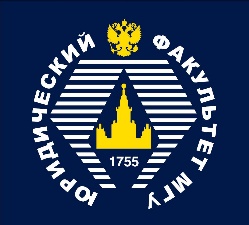 ПРОБЛЕМЫ ЮРИДИЧЕСКОЙ ИДЕНТИФИКАЦИИ СУБЪЕКТА КАК КОНТРОЛИРУЮЩЕГО ДОЛЖНИКА ЛИЦА В ДЕЛЕ О БАНКРОТСТВЕ
доцент, кандидат юридических наук 
Фролов Игорь Валентинович
E-mail: lex-sib@mail.ru
Для получения сертификата участника:insolcentermsu@mail.ru
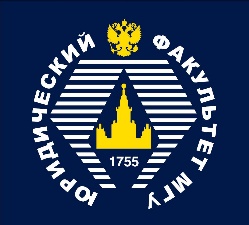 Верховный Суд РФ : 
"Привлечение контролирующих должника лиц к субсидиарной ответственности является исключительным механизмом восстановления нарушенных прав кредиторов".
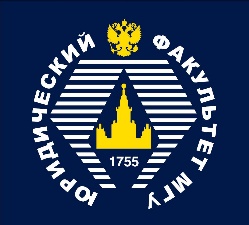 Институт субсидиарной ответственности контролирующих должника лиц призван гарантировать максимальное удовлетворение требований кредиторов должника-банкрота
В настоящее время практически ни одно дело о банкротстве не обходится без постановки вопроса о привлечении к ответственности лиц, контролирующих должника и обусловивших своим контролем (влиянием) его банкротство. В период действия Федерального закона «О несостоятельности (банкротстве)» от 26.10.2002 N 127-ФЗ
подходы законодателя к конструкции контролирующего должника и условиям привлечения к ответственности неоднократно менялись.
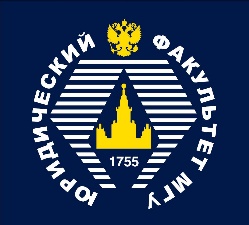 Цели правовой конструкции контролирующего должника лица в деле о банкротстве
Субсидиарную ответственность контролирующих должника лиц в деле о банкротстве необходимо признать одним из действенных правовых инструментов, призванных обеспечить интересы кредиторов должника. 
Он позволяет привлечь к ответственности по долгам несостоятельной организации третьих лиц, оказывавших на должника определяющее влияние и фактически допустивших его банкротство. 
ОЧЕНЬ ЧАСТО субсидиарная ответственность - единственный способ удовлетворения требований кредиторов при отсутствии имущества и иных активов.
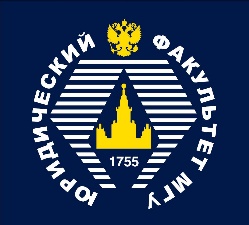 Контролирующее должника лицо и доктрина «снятие корпоративного покрова»
"никогда еще не было такой необходимости проникать сквозь корпоративную завесу, как сегодня"
Anderson H. Piercing the Corporate Veil to Reach the Money for Employees: Why, How and Where to Next? // Company and Securities Law Journal. 2019. Vol. 36. Issue 7. Pp. 536 – 551
Несмотря на то что российский институт субсидиарной ответственности контролирующих должника лиц зачастую именуется "неудачным эквивалентом западной доктрины снятия корпоративного покрова"
Егоров А.В., Усачева К.А. Субсидиарная ответственность за доведение до банкротства - неудачный эквивалент западной доктрины снятия корпоративного покрова // Вестник ВАС РФ. 2013. N 12.
"динамика изменения норм об ответственности контролирующих лиц при банкротстве вызывает удивление даже у привыкших к турбулентности российского законодательства специалистов"
 Шиткина И. Имущественная ответственность контролирующих должника лиц при банкротстве: очередные законодательные новеллы // Хозяйство и право. 2017. N 11.
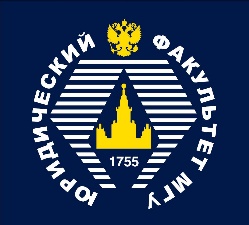 Предпосылки становления конструкции контролирующего должника лица
В первой редакции Закона "О несостоятельности (банкротстве)" не содержалось легальной дефиниции контролирующего должника лица.
  Однако, согласно пункту 4 статьи 10 Закона о банкротстве этой редакции Закона, "в случае банкротства должника по вине учредителей (участников) должника, собственника имущества должника - унитарного предприятия или иных лиц, в том числе по вине руководителя должника, которые имеют право давать обязательные для должника указания или имеют возможность иным образом определять его действия, на учредителей (участников) должника или иных лиц в случае недостаточности имущества должника может быть возложена субсидиарная ответственность по его обязательствам" 

При этом предельный период такого влияния на должника законодателем не устанавливался, как не устанавливался и момент наличия такой возможности (права) (принятие заявления о признании банкротом, возбуждение дела о банкротстве, признание банкротом, принятие заявления о привлечении к субсидиарной ответственности или другие моменты).
Такое понимание определяющего действия должника лица (контролирующего должника лица) действовало вплоть до 5 июня 2009 г.
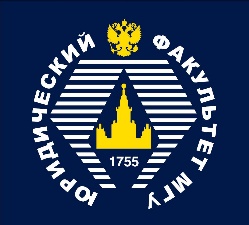 Становление конструкции контролирующего должника лица (1):
Согласно ст. 3 Федерального закона от 28 апреля 2009 г. N 73-ФЗ "О внесении изменений в отдельные законодательные акты Российской Федерации" статья 2 Закона "О несостоятельности (банкротстве)" была дополнена легальным понятием контролирующего должника лица - это "лицо, имеющее либо имевшее в течение менее чем два года до принятия арбитражным судом заявления о признании должника банкротом право давать обязательные для исполнения должником указания или возможность иным образом определять действия должника, в том числе путем принуждения руководителя или членов органов управления должника либо оказания определяющего влияния на руководителя или членов органов управления должника иным образом (в частности, контролирующим должника лицом могут быть признаны члены ликвидационной комиссии, лицо, которое в силу полномочия, основанного на доверенности, нормативном правовом акте, специального полномочия могло совершать сделки от имени должника, лицо, которое имело право распоряжаться пятьюдесятью и более процентами голосующих акций акционерного общества или более чем половиной долей уставного капитала общества с ограниченной (дополнительной) ответственностью)"
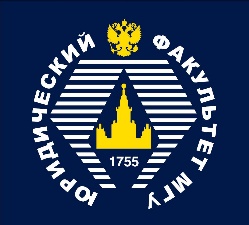 Становление конструкции контролирующего должника лица (2):
… из этого следует, что законодатель различал две группы контролирующих должника лиц:
1) лицо, имеющее право давать обязательные для исполнения должником указания или возможность иным образом определять действия должника;
2) лицо, имевшее в течение менее чем два года до принятия арбитражным судом заявления о признании должника банкротом право давать обязательные для исполнения должником указания или возможность иным образом определять действия должника.
Данная дефиниция контролирующего должника лица вступила в силу с 5 июня 2009 г.
В 2013 г. это определение в части перечня подверглось небольшой технической правке: "После слова "ответственностью" дополнить словами "руководитель должника«
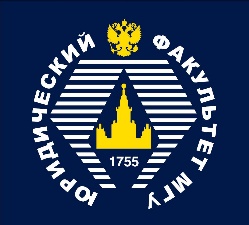 Становление конструкции контролирующего должника лица (3):
В 2016 г. в понятии контролирующее должника лицо был заменен и один из содержательных признаков: "слово "два" заменить словом "три", после слов "или возможность" дополнить словами "в силу нахождения с должником в отношениях родства или свойства, должностного положения либо" (такая трактовка контролирующего должника лица вступило в силу с 1 сентября 2016 г.)
Таким образом, с 1 сентября 2016 г. к контролирующим должника лицам были отнесены:
1) лицо, имеющее право давать обязательные для исполнения должником указания или возможность иным образом определять действия должника;
2) лицо, имевшее в течение менее чем три года до принятия арбитражным судом заявления о признании должника банкротом право давать обязательные для исполнения должником указания или возможность иным образом определять действия должника.
Эти положения действовали до 30 июля 2017 г. - даты вступления в силу Закона, признавшего утратившим силу как само вышеуказанное понятие "контролирующее должника лицо", так и так и ст. 10 Закона Этим же нормативным актом в Закон "О несостоятельности (банкротстве)" введена новая глава III.2 "Ответственность руководителя должника и иных лиц в деле о банкротстве", охватившая ст. 61.10 – 61.22 Закона о банкротстве
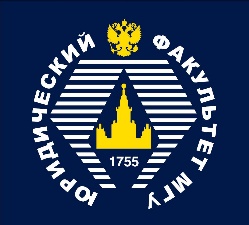 Современная конструкция модели контролирующего должника лица
В соответствии с п.1 ст. 61.10 Закона о банкротстве, получившей название  "Контролирующее должника лицо", "если иное не предусмотрено настоящим Федеральным законом, в целях настоящего Федерального закона под контролирующим должника лицом понимается физическое или юридическое лицо, имеющее либо имевшее не более чем за три года, предшествующих возникновению признаков банкротства, а также после их возникновения до принятия арбитражным судом заявления о признании должника банкротом право давать обязательные для исполнения должником указания или возможность иным образом определять действия должника, в том числе по совершению сделок и определению их условий".
Из этого определения мы выводим три группы контролирующих должника лиц и некоторые принципиальные изменения их признаков:
1) лицо, имеющее право давать обязательные для исполнения должником указания или возможность иным образом определять действия должника;
2) лицо, имевшее не более чем за три года, предшествующих возникновению признаков банкротства, право давать обязательные для исполнения должником указания или возможность иным образом определять действия должника;
3) лицо, имевшее в период с момента возникновения признаков банкротства и до принятия арбитражным судом заявления о признании должника банкротом право давать обязательные для исполнения должником указания или возможность иным образом определять действия должника.
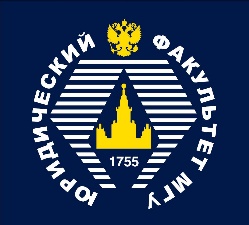 Динамика легализации понятия контролирующего должника лица (2002 - 2017 гг.).
С 02.12.2002
(ФЗ N 127)	- лицо, которое имеет право давать обязательные для должника указания или имеет возможность иным образом определять его действия	
С 05.06.2009
(ФЗ N 73)	- лицо, имеющее право давать обязательные для исполнения должником указания или возможность иным образом определять действия должника;
- лицо, имевшее в течение менее чем два года до принятия арбитражным судом заявления о признании должника банкротом право давать обязательные для исполнения должником указания или возможность иным образом определять действия должника	
С 01.09.2016
(ФЗ N 222)	- лицо, имеющее право давать обязательные для исполнения должником указания или возможность иным образом определять действия должника;
- лицо, имевшее в течение менее чем три года до принятия арбитражным судом заявления о признании должника банкротом право давать обязательные для исполнения должником указания или возможность иным образом определять действия должника	
С 30.07.2017 - по настоящее время (ФЗ N 266)	- лицо, имеющее право давать обязательные для исполнения должником указания или возможность иным образом определять действия должника;
- лицо, имевшее не более чем за три года, предшествующих возникновению признаков банкротства, право давать обязательные для исполнения должником указания или возможность иным образом определять действия должника;
- лицо, имевшее в период с момента возникновения признаков банкротства и до принятия арбитражным судом заявления о признании должника банкротом право давать обязательные для исполнения должником указания или возможность иным образом определять действия должника
	
Как мы видим, начиная с 5 июня 2009 г. в понятии контролирующего должника лица появился обязательный признак - период влияния на должника (сначала 2 года, потом 3 года).
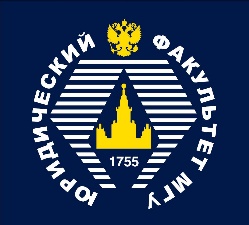 К вопросу о периоде влияния для идентификации контролирующего должника лица
Как мы видим, начиная с 5 июня 2009 г. в понятии контролирующего должника лица появился обязательный признак - период влияния на должника (сначала 2 года, потом 3 года).
ВНИМАНИЕ!!! Период влияния имеет отношение не к субъекту правонарушения - контролирующему должника лицу, а к объективной стороне правонарушения - противоправному действию (бездействию), совершенному под влиянием контролирующего лица, которое привело к банкротству должника.
Для привлечения к субсидиарной ответственности важен не период влияния (существование права давать обязательные для исполнения должником указания или возможности иным образом определять действия должника), этот период может быть и очень длинным (значительно более 3 лет) и очень коротким (один день). Важно другое обстоятельство: период или дата, когда совершено действие (бездействие), приведшее к банкротству должника. Очевидно, что законодатель, вводя этот срок, имел в виду, что приведшее к банкротству действие (бездействие) контролирующего должника лица должно быть совершено в течение этого срока, чтобы возникло такое условие для привлечения к субсидиарной ответственности, как противоправное поведение субъекта правонарушения.
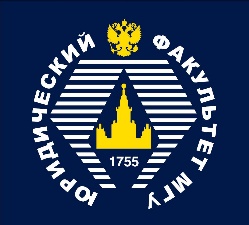 Говоря об определении понятия контролирующего должника лица, Верховный Суд РФ со ссылкой на п.3 ст. 53.1 ГК РФ, п.1 ст. 61.10 Закона о банкротстве  отметил, что "необходимым условием отнесения лица к числу контролирующих должника является наличие у него фактической возможности давать должнику обязательные для исполнения указания или иным образом определять его действия» 
(См.: п.2 Постановления Пленума Верховного Суда РФ от 21 декабря 2017 г. N 53 "О некоторых вопросах, связанных с привлечением контролирующих должника лиц к ответственности при банкротстве" (далее - Постановление ВС РФ N 53)).
ВЫВОД: 
Таким образом в настоящее время под контролирующем должника лицом следует понимать лицо, имевшее право давать обязательные для исполнения должником указания или фактическую возможность иным образом определять действия должника. Период существования такого права или возможности относится к объективной стороне правонарушения и представляет собой юридически значимый период, внутри которого контролирующее должника лицо совершило противоправное действие (бездействие), приведшее к вредным последствиям.
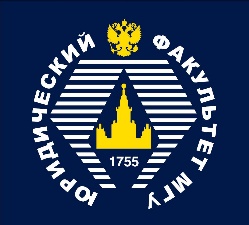 В настоящее время законодательство выделяет четыре условия субсидиарной ответственности контролирующего должника лица (См.: Постановление Пленума Верховного Суда РФ от 21.12.2017 N 53"О некоторых вопросах, связанных с привлечением контролирующих должника лиц к ответственности при банкротстве«):
1) Противоправное поведение - действие и (или) бездействие контролирующего должника лица, повлекшее невозможность полного погашения требований кредиторов. Такое поведение должно иметь место не более чем за три года, предшествующих возникновению признаков банкротства, а также после их возникновения до принятия арбитражным судом заявления о признании должника банкротом. 
По мнению Верховного Суда РФ, должен приниматься во внимание трехлетний период, предшествующий моменту, в который должник стал неспособен в полном объеме удовлетворить требования кредиторов из-за превышения совокупного размера обязательств над реальной стоимостью его активов (объективное банкротство) п.4 Постановления ВС № 53
2) Вредные последствия - невозможность полного погашения требований кредиторов из-за превышения совокупного размера обязательств над реальной стоимостью его активов (объективное банкротство) 
3) Причинно-следственная связь между действиями (бездействием) контролирующего должника лица и наступлением невозможности полного погашения требований кредиторов.
4) Вина контролирующего должника лица, которая презюмируется.
 Контролирующее должника лицо признается невиновным, если оно докажет, что действовало согласно обычным условиям гражданского оборота, добросовестно и разумно в интересах должника, его учредителей (участников), не нарушая при этом имущественные права кредиторов, и если докажет, что его действия совершены для предотвращения еще большего ущерба интересам кредиторов. Это означает что вина определяется через поведение субъекта (объективистское понимание вины). Закон о банкротстве "О несостоятельности (банкротстве)" не отменяет действие презумпции вины, вина не доказывается заявителем, а предполагается.
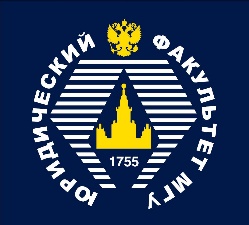 Специальные составы субсидиарной ответственности контролирующих должника лиц (состав №1):
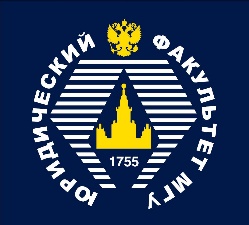 Специальные составы субсидиарной ответственности контролирующих должника лиц (состав №2):
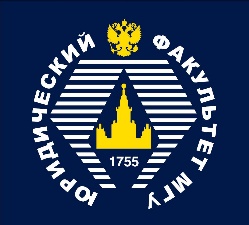 Специальные составы субсидиарной ответственности контролирующих должника лиц (состав №3):
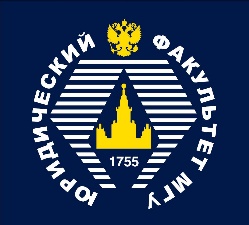 Специальные составы субсидиарной ответственности контролирующих должника лиц (состав №4):
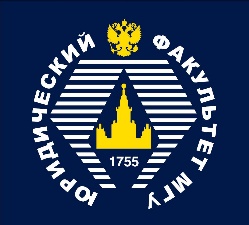 Специальные составы субсидиарной ответственности контролирующих должника лиц (состав №5):
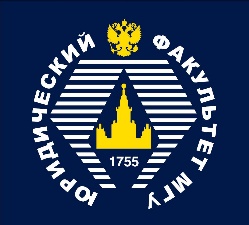 ВЫВОДЫ:
1) Прослеживается очевидная тенденция последовательного увеличения законодателем перечня контролирующих должника лиц: от 4 в первой редакции Закона о банкротстве до 8 (ФЗ № 43), до 12 (ФЗ № 222), до 15 (ФЗ № 226).
2) При определении понятия контролирующего должника лица, основание и условия его субсидиарной ответственности должны применяться те нормы, которые действовали на момент совершения действия (бездействия), поскольку, согласно конституционному правилу, "никто не может нести ответственность за деяние, которое в момент его совершения не признавалось правонарушением".
3) За весь период действия Закона о банкротстве основание ответственности контролирующих должника лиц несколько раз менялось. КДЛ отвечали: за признание должника банкротом (доведение до банкротства) (с 02.12.2002 по 05.06.2009 и с 01.09.2016 по 30.07.2017); за вред, причиненный имущественным правам кредиторов (с 05.06.2009 по 01.09.2016); за невозможность полного погашения требований кредиторов (с 30.07.2017 по настоящее время).
4) Закон о банкротстве содержит специальное (отличное от общегражданского) понятие невиновности контролирующего должника лица - это совершение им действий согласно обычным условиям гражданского оборота, добросовестно и разумно, в интересах должника, его учредителей (участников), без нарушения при этом имущественных прав кредиторов, и эти действия были совершены для предотвращения еще большего ущерба интересам кредиторов.
5) Специальные составы субсидиарной ответственности контролирующих должника лиц различаются по не по субъективному критерию вины, а по объективной стороне, а именно по тому противоправному действию или бездействию, которое было совершено и которое привело к невозможности удовлетворения требований кредиторов.
6) Законодатель увеличивает количество специальных составов субсидиарной ответственности контролирующих должника лиц: от одного в первой редакции ЗоБ, до двух (ФЗ № 73), до трех (ФЗ № 222), до пяти (Фз № 226). При этом более разнообразным становится круг субъектов, привлекаемых к ответственности за конкретный состав. Так, за неподачу заявления должника, по Закону "О несостоятельности (банкротстве)", в 2002 г. привлекалось три субъекта, с 2017 г. - пять субъектов.
7) Динамика изменений правового института субсидиарной ответственности контролирующих должника лиц показывает тенденцию к ее расширению, усилению, усложнению и излишней детализации, что далеко не в полной мере соответствует провозглашенному принципу исключительности такого вида ответственности
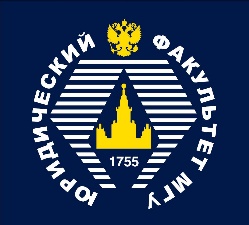 Спасибо за внимание!